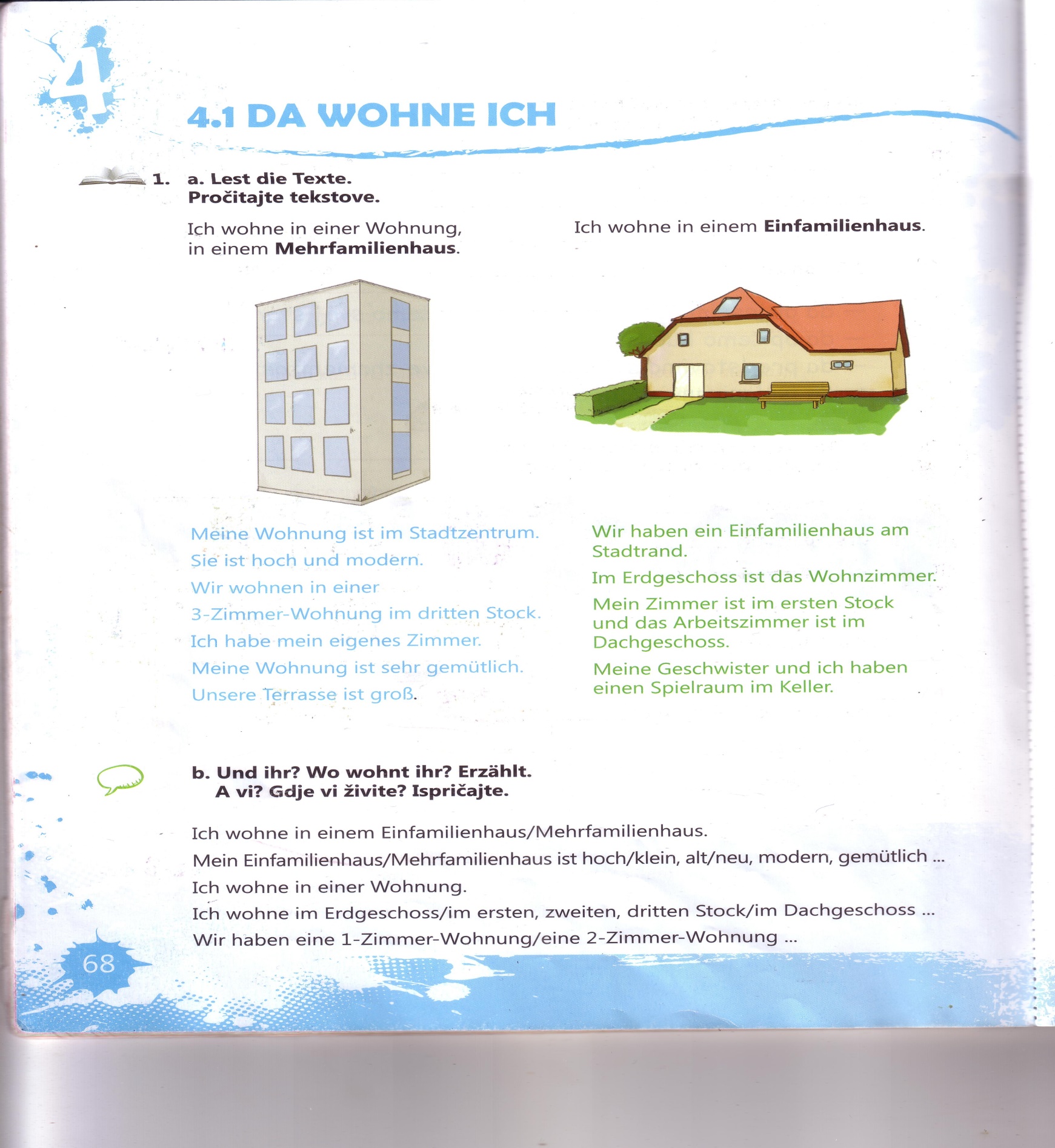 Sara und Andreas
Mia
Simon
Familie Jansen
Herr  Würfel
Einfamilienhaus
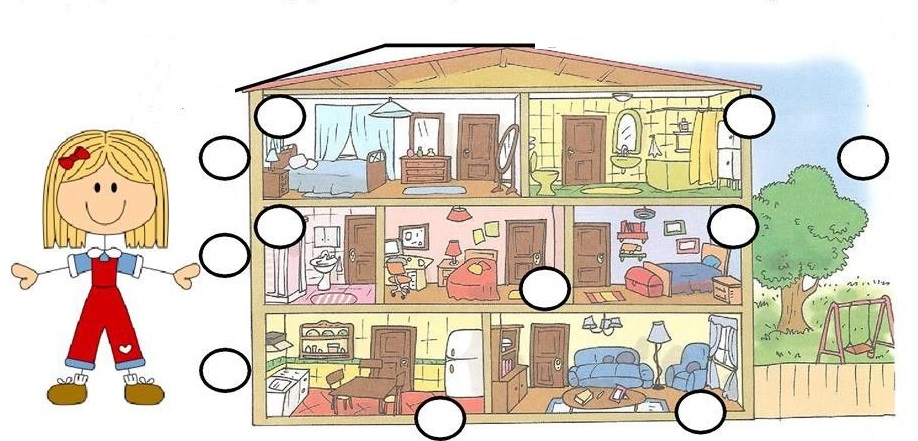 dasSchlafzimmer
dasBadezimmer
dieToilette
dasKinderzimmer
dieKüche
dar Garten
das Esszimmer
das Wohnzimmer
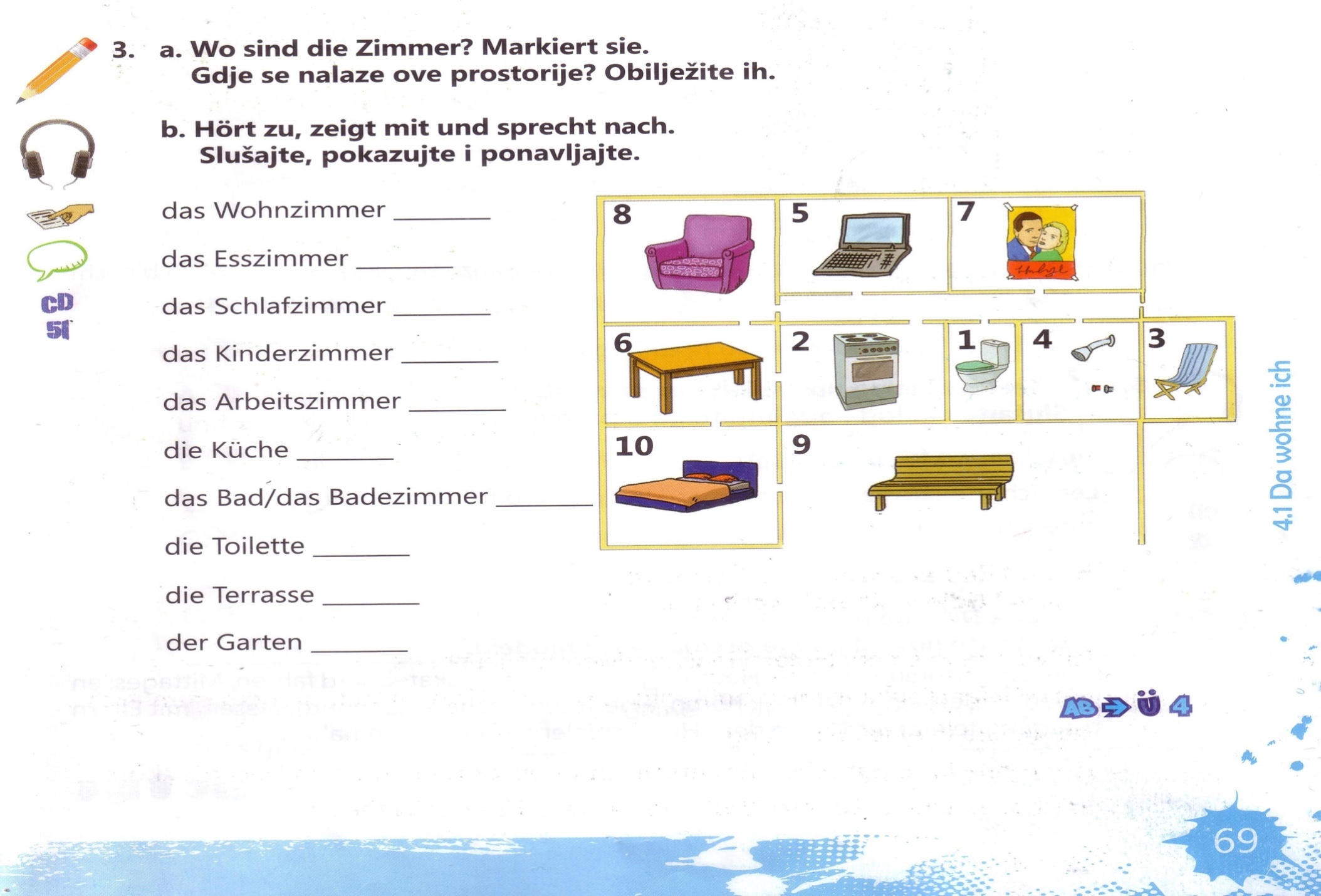 8
6
10
7
5
2
4
1
3
9
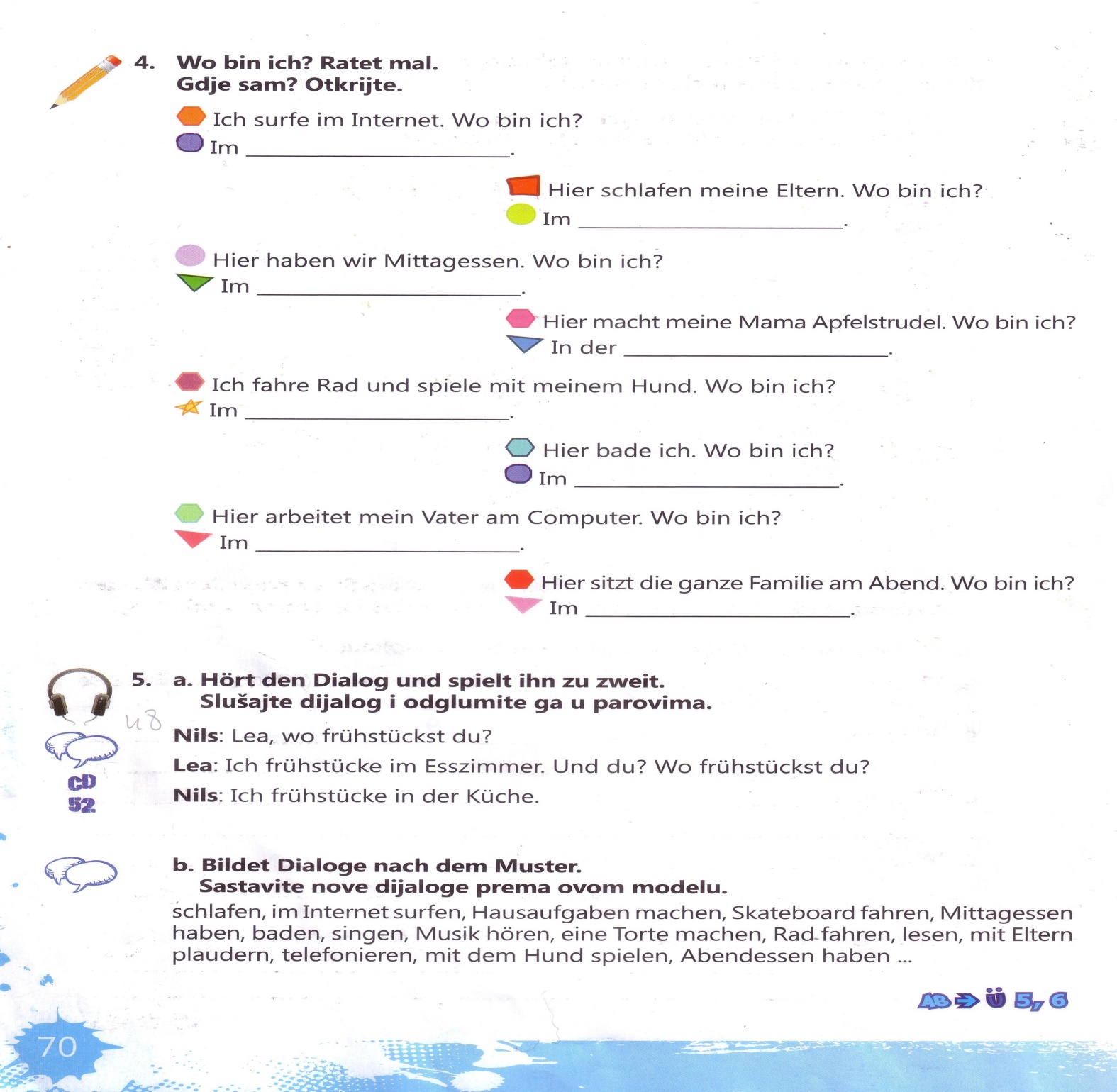 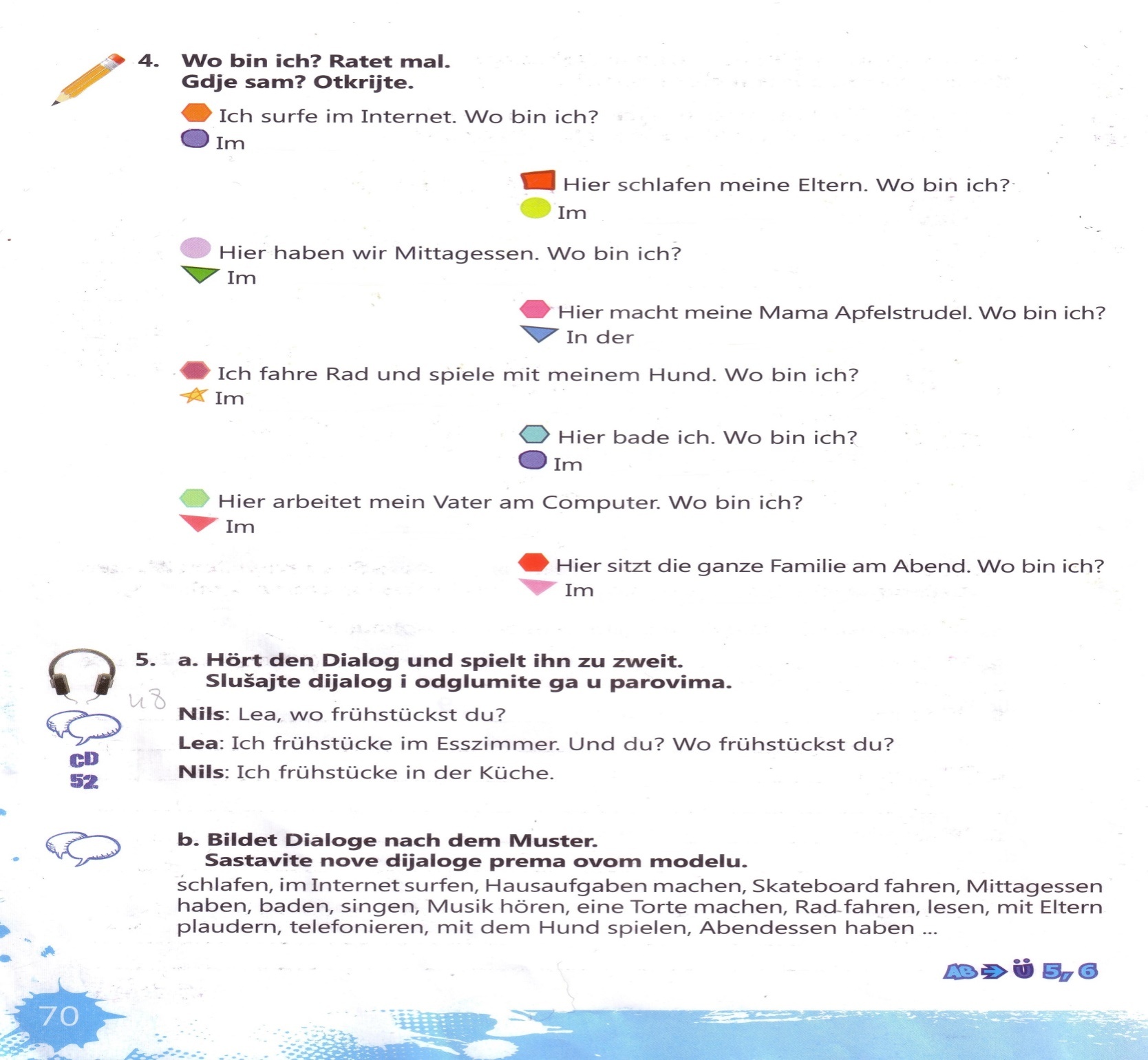 Kinderzimmer
Schlafzimmer
Esszimmer
Küche
Garten
Bad
Arbeitszimmer
Wohnzimmer
DA WOHNE ICH
HAUSAUFGABENIm Arbeitsbuch: die Seiten:  47, 48, 49 die Aufgaben: 1, 2, 3, 4, 5, 6, 7